SKALA PENGUKURAN DAN INSTRUMEN PENELITIAN
IDA BUDIARTY
PENGERTIAN DAN JENIS SKALA PENGUKURAN
Skala pengukuran merupakan suatu instrumen atau mekanisme untuk membedakan individu terkait dengan variable minat yang kita pelajari. Dalam melakukan analisis statistik, perbedaan jenis data akan sangat berpengaruh terhadap pemilihan model ataupun alat uji statistic yang akan digunakan (Sekaran, 2006, p.15).
Skala pengukuran adalah kesepakatan yang digunakan sebagai acuan untuk menentukan panjang pendeknya interval yang ada dalam alat ukur, sehingga alat ukur tersebut bila digunakan dalam pengukuran akan menghasilkan data kuantitatif (Sugiyono, 2006, p. 84).
JENIS SKALA
Skala Nominal merupakan skala yang paling lemah/rendah di antara skala pengukuran yang ada. Skala nominal hanya bisa membedakan benda atau peristiwa yang satu dengan yang lainnya berdasarkan nama (predikat). Contoh jenis kelamin diberi kode 1 untuk laki-laki dan kode 2 untuk perempuan. Angka ini hanya berfungsi sebagai label kategori, tanpa memiliki nilai instrinsik dan tidak memiliki arti apa pun.
Skala Ordinal lebih tinggi dari skala nominal, dan disebut skala peringkat, karena dalam skala ordinal, lambang-lambang bilangan hasil pengukuran selain menunjukkan pembedaan juga menunjukkan urutan atau tingkatan obyek yang diukur menurut karakteristik tertentu. Contoh tingkat kepuasan seseorang terhadap produk. Bisa kita beri angka dengan 5=sangat puas, 4=puas, 3=kurang puas, 2=tidak puas dan 1=sangat tidak puas.
JENIS SKALA                           con’d
Skala interval mempunyai karakteristik seperti yang dimiliki oleh skala nominal dan ordinal dengan ditambah karakteristik lain, yaitu berupa adanya interval yang tetap. Dengan demikian, skala interval sudah memiliki nilai intrinsik, sudah memiliki jarak, tetapi jarak tersebut belum merupakan kelipatan. Pengertian “jarak belum merupakan kelipatan” ini kadang-kadang diartikan bahwa skala interval tidak memiliki nilai nol mutlak. 
Skala rasio adalah skala data dengan kualitas paling tinggi. Pada skala rasio, terdapat semua karakteristik skala nominal,ordinal dan skala interval ditambah dengan sifat adanya nilai nol yang bersifat mutlak. Nilai nol mutlak ini artinya adalah nilai dasar yang tidak bisa diubah meskipun menggunakan skala yang lain. Oleh karenanya, pada skala ratio, pengukuran sudah mempunyai nilai perbandingan/rasio. Pengukuran-pengukuran dalam skala rasio yang sering digunakan adalah pengukuran tinggi dan berat. Misalnya berat benda A adalah 30 kg, sedangkan benda B adalah 60 kg. Maka dapat dikatakan bahwa benda B dua kali lebih berat dibandingkan benda A.TIPE
INSTRUMEN PENELITIAN DAN JENIS INSTRUMEN
Instrumen penelitian adalah alat bantu yang digunakan dalam pengumpulan data fenomena empiris.

Instrumen menjadi penting agar pengumpulan data menjadi lebih mudah dan sistematis.
Bentuknya: formulir, kuesioner, observasi, dan instrument lainnya yang terkait dengan pengumpulan data.

Simpulan: instrument adalah metode yang dihunakan dalam pengumpulan data empiris.
JENIS INSTRUMEN PENELITIAN
Tes
Angket
Kuesioner
Wawancara 
Observasi
Skala bertingkat
Dokumentasi instrument penelitian
FGD
Eksperimen
TES
Berupa serangkaian pertanyaan, latihan, lembar kerja dan lain sebagainya yang bertujuan sebagai alat ukur keterampilan, intelegensi, kemampuan hingga bakat yang dimiliki oleh suatu individu atau kelompok yang menjadi subjek penelitian. Bentuknya berupa soal-soal terstandarisasi.
Contohnya seperti tes kepribadian, tes minat bakat, tes potensi akademik, tes pencapaian, dan lain sebagainya.
KUESIONER
Adalah alat pengumpul data menggunakan sejumlah pertanyaan tertulis untuk memperoleh informasi dari individu atau kelompok tertentu yang disebut sebagai responden.
Responden harus mengisi atau menjawab pertanyaan-pertanyaan dalam angket atau kuesioner yang nantinya akan digunakan sebagai laporan tentang pribadinya atau hal-hal yang diketahuinya.
Angket atau kuesioner digunakan dalam pengumpulan data penelitian :
(1)Untuk mengukur variabel yang bersifat faktual
(2)Untuk memperoleh informasi yang relevan dengan tujuan penelitian
(3)Untuk memperoleh informasi dengan validitas dan reliabilitas yang tinggi.
WAWANCARA
Wawancara atau interview merupakan kegiatan tanya-jawab antara dua orang untuk mendapatkan informasi atau ide mengenai topik tertentu.
Wawancara digunakan oleh peneliti untuk menilai keadaan seseorang yang biasanya tidak terjawab apabila hanya melalui angket atau kuesioner.
Wawancara memungkinkan informasi yang didapat lebih mendalam (in-depth interview).
Pada jenis instrumen pengumpulan data ini kalian harus menyusun lebih dulu interview guide atau panduan wawancara yang akan memudahkan kalian agar nantinya wawancara tidak melebar dan mendapatkan informasi-informasi yang relevan dengan penelitian.
OBSERVASI
Dalam istilah penelitian observasi diartikan sebagai kegiatan pengamatan secara langsung menggunakan seluruh panca indera.
Observasi dapat dilakukan melalui tes, kuesioner, ragam gambar hingga rekam suara.
Dalam melakukan observasi terdapat pedoman atau panduan yang biasa disebut lembar observasi yang berisi daftar jenis kegiatan pengamatan.
SKALA BERTINGKAT
Disebut juga rating merupakan suatu ukuran objektif yang dibuat berskala atau bertingkat. Instrumen ini memudahkan peneliti untuk memberikan gambaran penampilan yang kemudian dapat menunjukkan frekuensi munculnya sifat-sifat tertentu.
Instrumen ini juga berguna untuk memperoleh gambaran kuantitatif aspek tertentu dari suatu barang dalam bentuk skala yang sifatnya ordinal seperti sangat baik, baik, sedang, tidak baik dan sangat tidak baik.
DOKUMENTASI
Dokumentasi merujuk pada barang-barang tertulis.
Instrumen ini memungkinkan peneliti memperoleh data melalui penelitian terhadap benda-benda tertulis, seperti buku, majalah, catatan harian, artefak, video dan lain sebagainya.
Instrumen ini dikembangkan dalam penelitian dengan pendekatan analisis isi. Oleh karenanya biasanya digunakan dalam penelitian seperti bukti-bukti sejarah, landasan hukum suatu peraturan, dan lain sebagainya
FOCUS GROUP DISCUSSION
FGD bisa disebut juga dengan diskusi kelompok terarah.
Instrumen ini mengacu pada suatu proses di mana peneliti dapat melakukan pengumpulan data melalui beberapa kelompok di waktu yang bersamaan.
Keuntungan penggunaan metode ini adalah tingginya tingkat kredibilitas dan orisinalitas pada kegiatan penelitian.
Meskipun begitu terdapat beberapa tantangan seperti terlalu memakan biaya, waktu serta tenaga.
EKSPERIMEN
Instrumen pengumpulan data dengan eksperimen sering digunakan dalam penelitian sains murni dan terapan.
Dengan instrumen ini peneliti melakukan beberapa percobaan dalam laboratorium dan melakukan uji coba terhadap beberapa reaksi yang terjadi pada objek penelitian.
CARA –CARA MENYUSUN INSTRUMEN PENELITIAN
Identifikasi variabel-variabel yang diteliti
Jabarkan variabel ke dalam beberapa dimensi (parameter).
Cari indikator dari setiap dimensi variabel
Deskripsikan kisi-kisi instrumen yang akan digunakan
Rumuskan item-item pertanyaan
Siapkan petunjuk pengisian instrument.
Hal-hal Yang Menjadi Perhatian
Pahami tujuan, masalah dan variabel-variabel penelitian yang akan diteliti. Ini adalah hal utama dalam penelitian. Ketiganya harus mempunyai indikatror yang spesifik.

Melalui indikator variabel yang jelas akan lebih mudah dalam menentukan pertanyaan-pertanyaan apa saja yang harus disampaikan kepada subjek penelitian.

Dengan memahami ketiga ini akan menjadi jauh lebih mudah untuk menentukan instrumen apa yang harus digunakan dalam penelitian.
Hal-hal Yang Menjadi Perhatian
Pahami sumber data atau responden
Memahami sumber data dalam hal jumlah maupun keragamannya merupakan hal yang penting dalam menentukan instrumen.
Sumber data dapat digunakan sebagai acuan atau bahan dasar dalam menentukan isi, bahasa, sistematika.
Memahami kondisi, keadaan, serta keberagaman responden memungkinkan untuk memperoleh respon seakurat mungkin.
Hal-hal Yang Menjadi Perhatian
Tentukan validitas (sahih) dan reabilitas (presisi) instrumen
Sebelum instrumen penelitian diberikan kepada responden harus sudah dapat menentukan tingkat kevalidan dan kesahihan instrumen yang akan digunakan.
Jawaban-jawaban yang nantinya diperoleh melalui instrumen tidak dapat sembarangan diterima begitu saja.
Oleh karenanya penting untuk menentukan terlebih dahulu  seberapa sahih dan presis nantinya informasi yang akan didapat.
VALIDITAS DAN REABILITAS INSTRUMEN PENELITIAN
Validitas instrumen:  mempermasalahkan sejauh mana pengukuran akan tepat dalam mengukur apa yang hendak diukur. Nilai validitas yang tinggi berarti instrument kuesioner yang digunakan baik. Terdapat dua jenis validitas : eksternal (validitas kriteria) dan internal (validitas teori).
Reliabilitas instrumen: sejauh mana suatu pengukuran dapat dipercaya karena keajegannya (presisi). 
dY/dX = bi (kemiringan) dalam fungsi linier.
Pengukuran Validitas Eksternal
Validitas Kriteria (Eksternal) dapat diukur dengan menggunakan koefisien korelasi Product Moment.
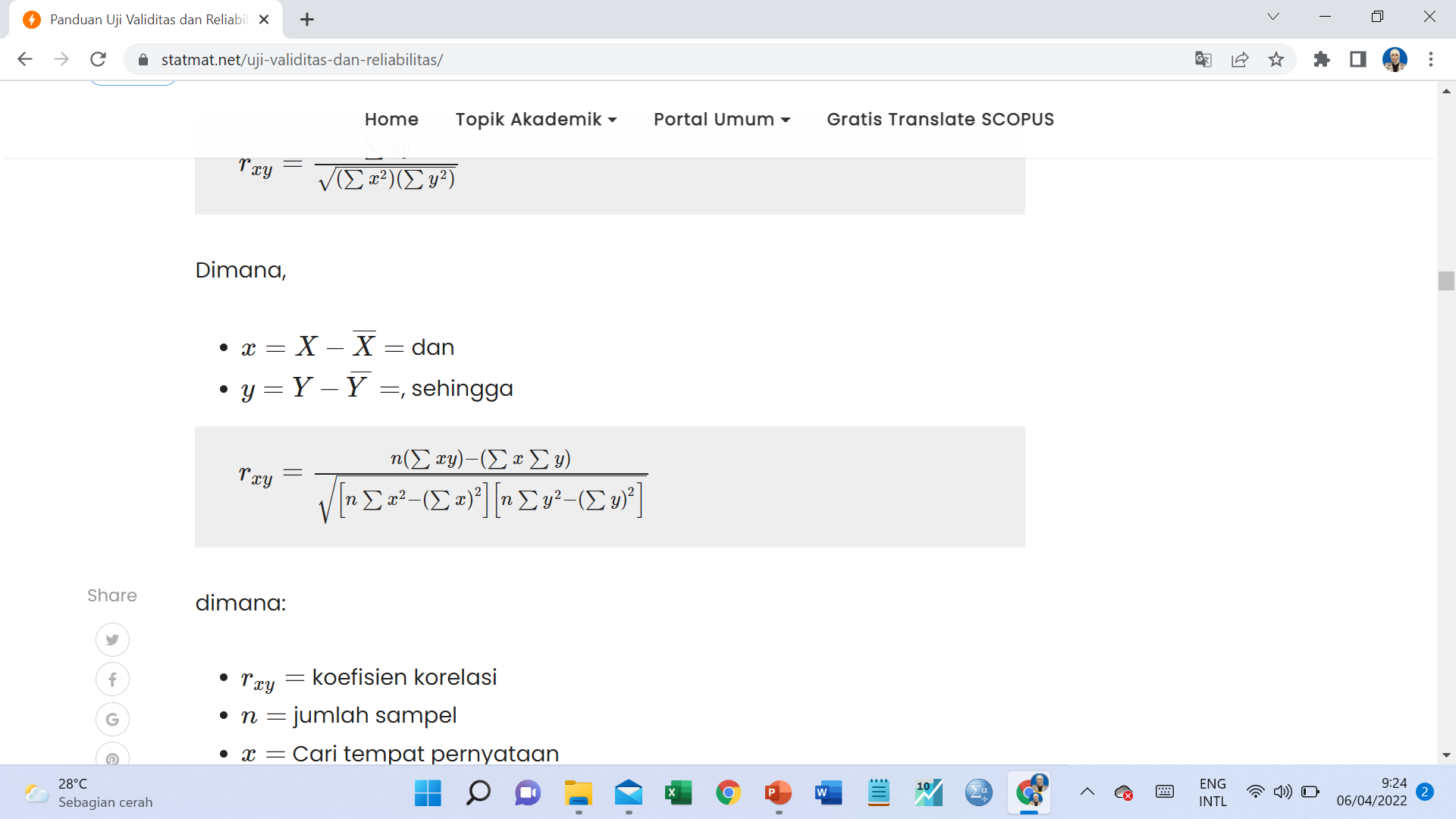 rxy = koefisien korelasi
n = jumlah sampel
X =skor item pertanyaan
y =skor total item pertanyaan.
Σ x = jumlah skor item pertanyaan
Σ y =jumlah skor total item pertanyaan.
VALIDITAS TEORITIK (INTERNAL)
Keadaan dimana instrumen penelitian yang digunakan memiliki kesesuaian antara item-item atau butir-butir pertanyaan dengan instrumen secara keseluruhan.
Artinya butir-butir pertanyaan tidak menanyakan hal-hal lain yang tidak berkaitan dengan tujuan instrumen penelitian. Maka validitas internal mengukur derajat akurasi desain penelitian dengan hasil yang dicapai.
VALIDITAS TEORITIK (INTERNAL)
Variabel butir adalah suatu instrumen dikatakan valid bila item atau butir-butir pertanyaan yang membentuk instrumen tersebut tidak menyimpang dari tujuan dan fungsi instrumen. 
Validitas isi merupakan validitas yang diestimasi lewat pengujian terhadap kelayakan atau relevansi isi tes melalui analisis rasional oleh panel yang berkompeten atau melalui expert judgement (penilaian ahli). Validitas isi perlu diidentifikasi diawal pengembangan kuesioner. 
Validitas content 
Tehnik yang digunakan untuk menguji validitas konten tidak ada yang baku. Dapat menggunakan pendekatan kualitatif, kuantitatif dan gabungan keduanya. 
Tehnik kualitataif yang umum dipergunakan adalah melalui wawancara mendalam atau FGD dengan pakar (logical validity) atau pengguna (face validity). Variabel konten
Validitas konstruk
TERIMA KASIH